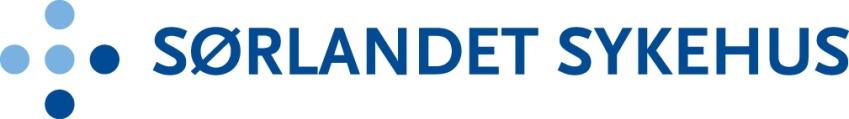 Tilbake
Utredning/
diagnostikk
Allmenn forebygging
Pasient/ symptomer
Prehospitale tjenester
Behandling
Rehabilitering
Diagnostikk
Undersøkelser
Rutiner akuttmottak